Государственное бюджетное общеобразовательное учреждение средняя общеобразовательная школа №4 имени Героя Советского Союза Д.П.Левина                                                       городского округа Сызрань Самарской области Структурное подразделение «Детский сад №56» ПРЕЗЕНТАЦИЯ НА ТЕМУ: «ИГРОТЕКА ДЛЯ ДЕТЕЙ С РАС»
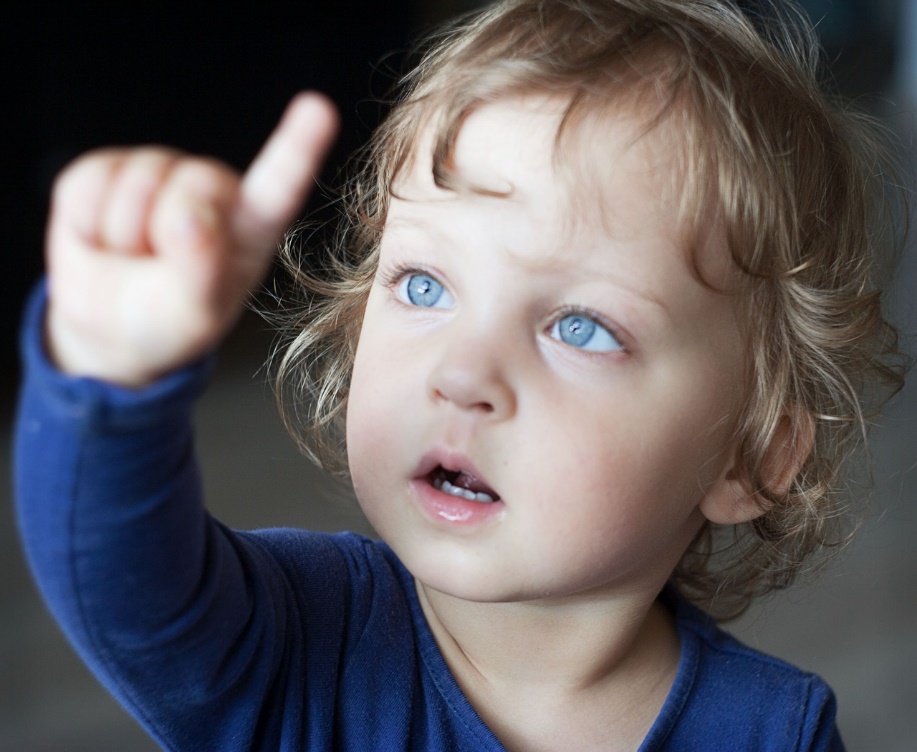 Подготовила: учитель-дефектолог СП «Детский сад №56» ГБОУ СОШ №4 г.о.Сызрани Дмитриева Ольга Станиславовна
Совместные игры с ребенком – отличный способ добиться с ним контакта на доступном ему уровне.
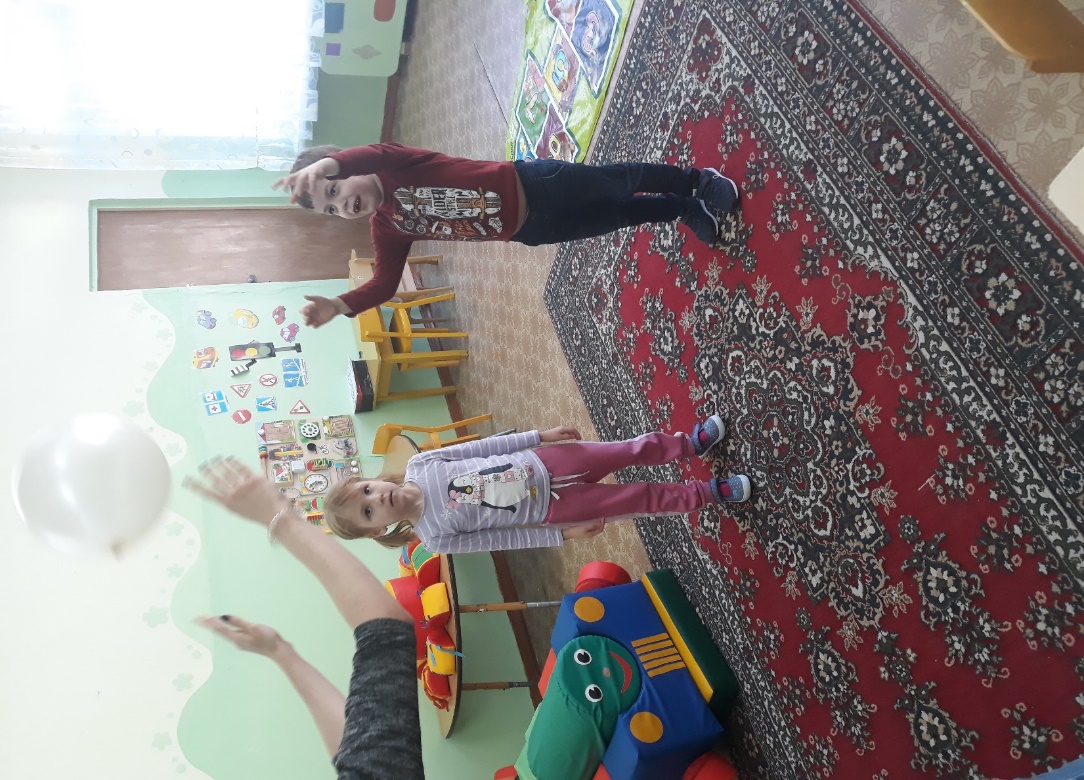 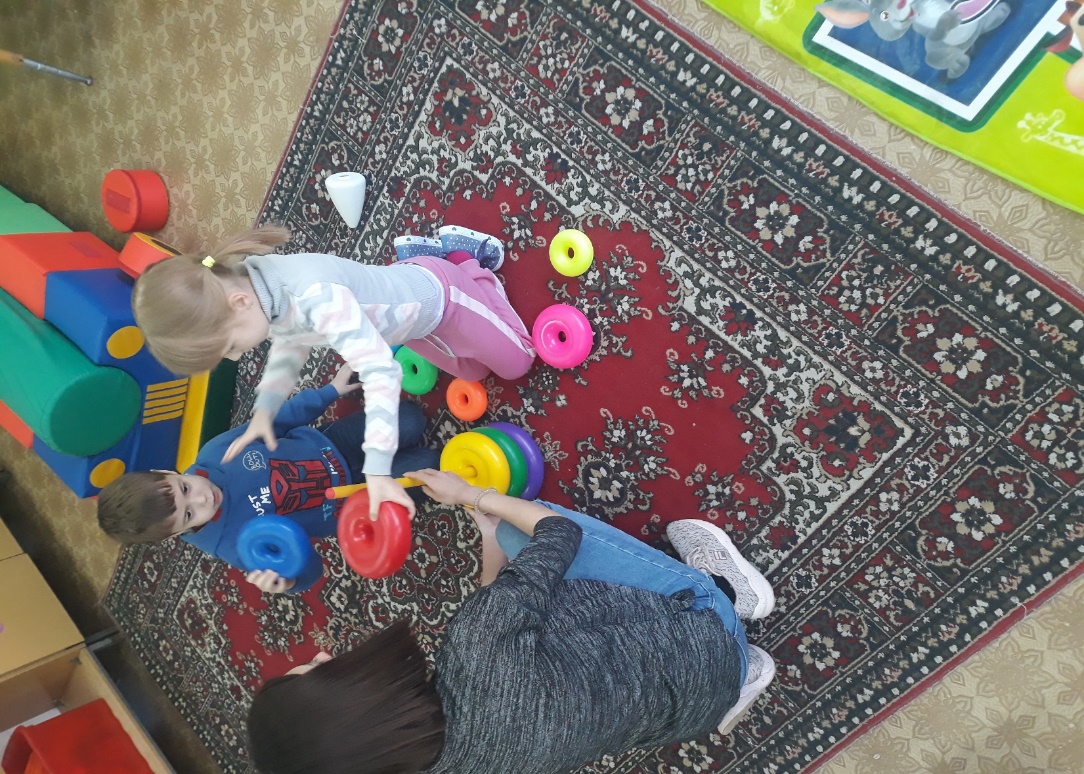 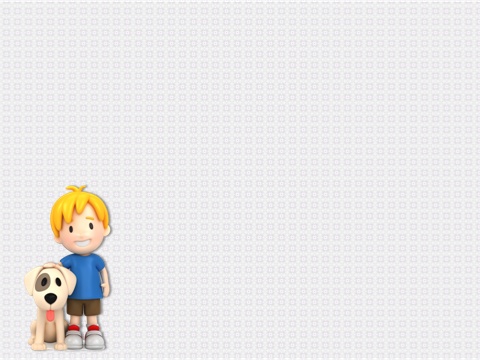 Особенности игры ребенка с РАС:
*  «Застревание» на стадии предметной игры;
*  Отказ от действия с предметами в соответствии с 
    их функциональным назначением;
*  Незаинтересованность игрушками и 
    игровыми предметами;
                *  Отсутствие интереса в игре к другим 
                 детям;  
                *  Затруднение в использовании 
                предметов-заместителей или 
                 отсутствие данного умения.
Стереотипные игры
Главные особенности стереотипных игр следующие:
– цель и логика игры, смысл производимых действий часто непонятны для окружающих;
– в этой игре подразумевается единственный участник – сам ребенок;
– повторяемость – ребенок раз за разом совершает один и тот же набор действий и манипуляций;
– неизменность – раз установившись, игра остается одинаковой на протяжении очень длительного времени;
– длительность – ребенок может играть в такую игру годами.
«Ловим снежинки»                Игры с мыльными пузырями
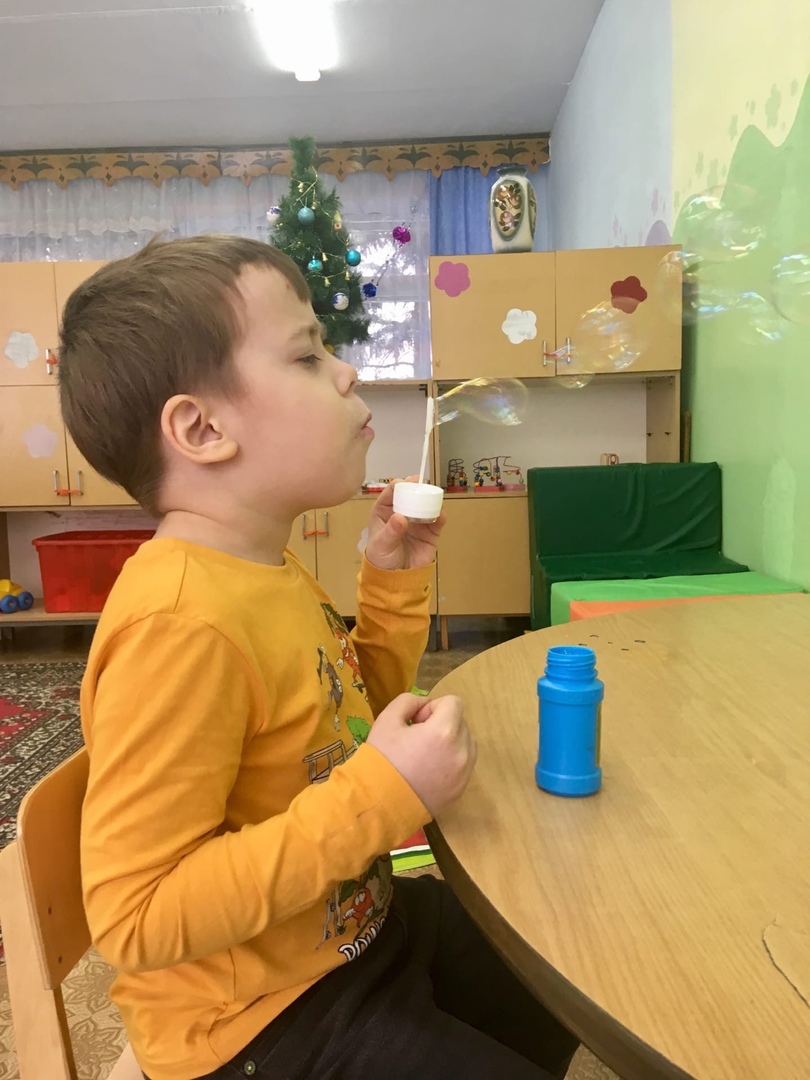 Сенсорные игры дают ребенку новые чувственные ощущения (зрительные, слуховые, тактильные, двигательные, обонятельные, вкусовые).
Игры с крупами              «Музыкальная шкатулка»
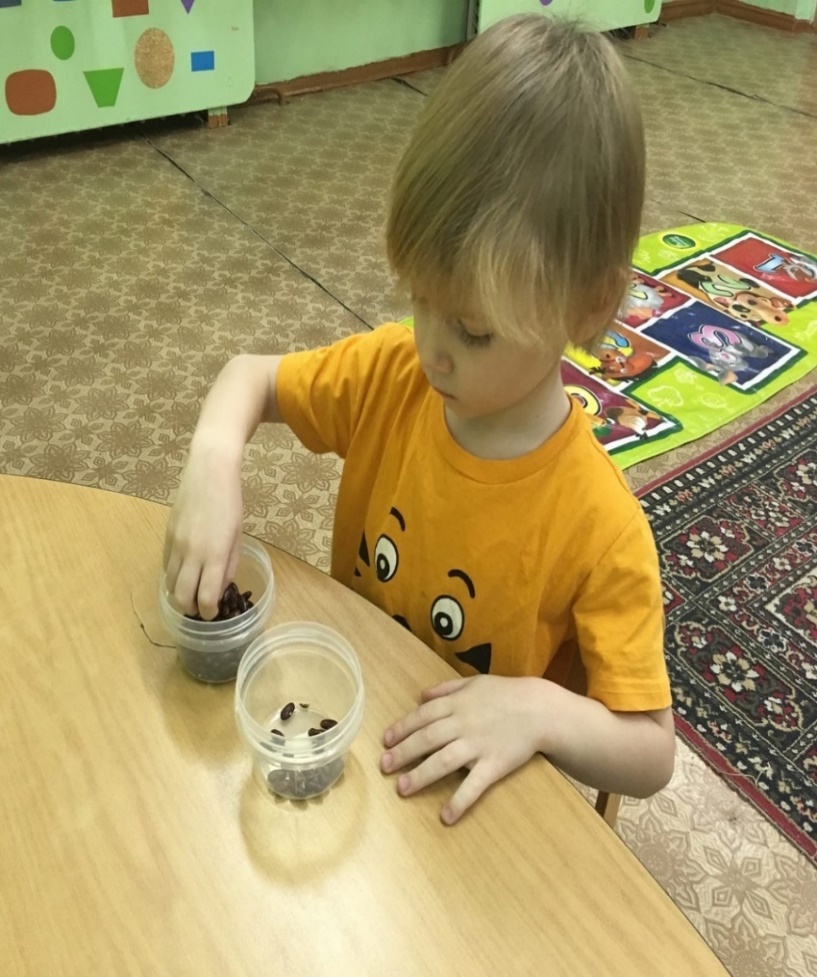 Предметные игры обучают детей обращать внимание на разные свойства предметов и контактировать с другими людьми, чтобы играть в паре или группе.  «Покатаем мячик»                     «Ужин для кукол»
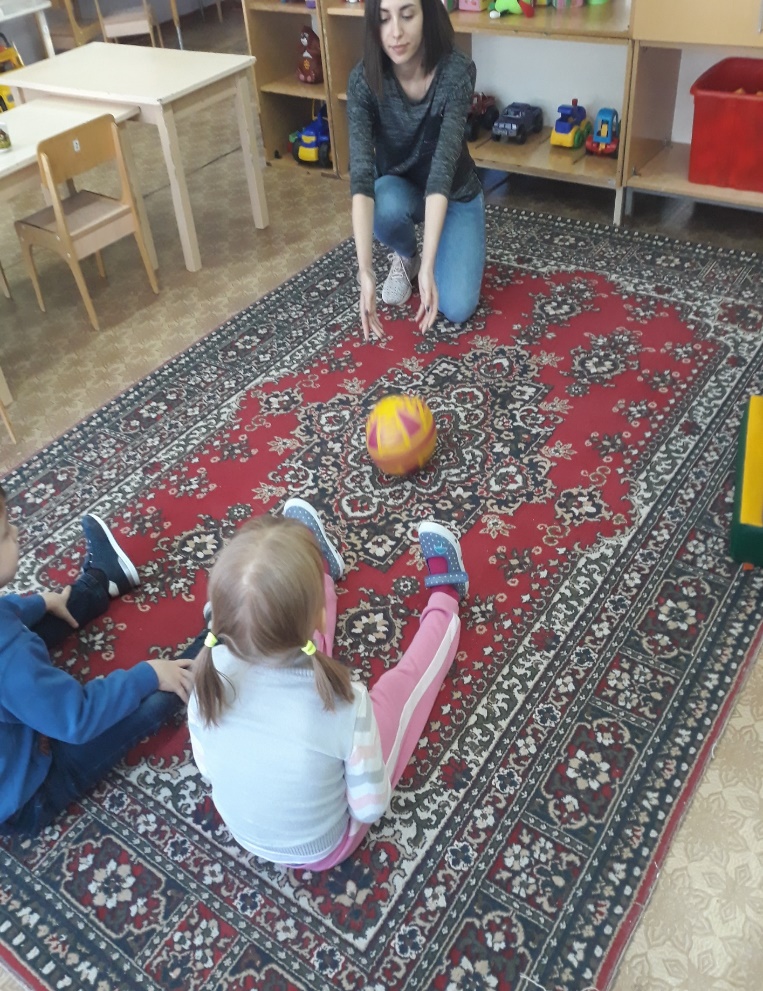 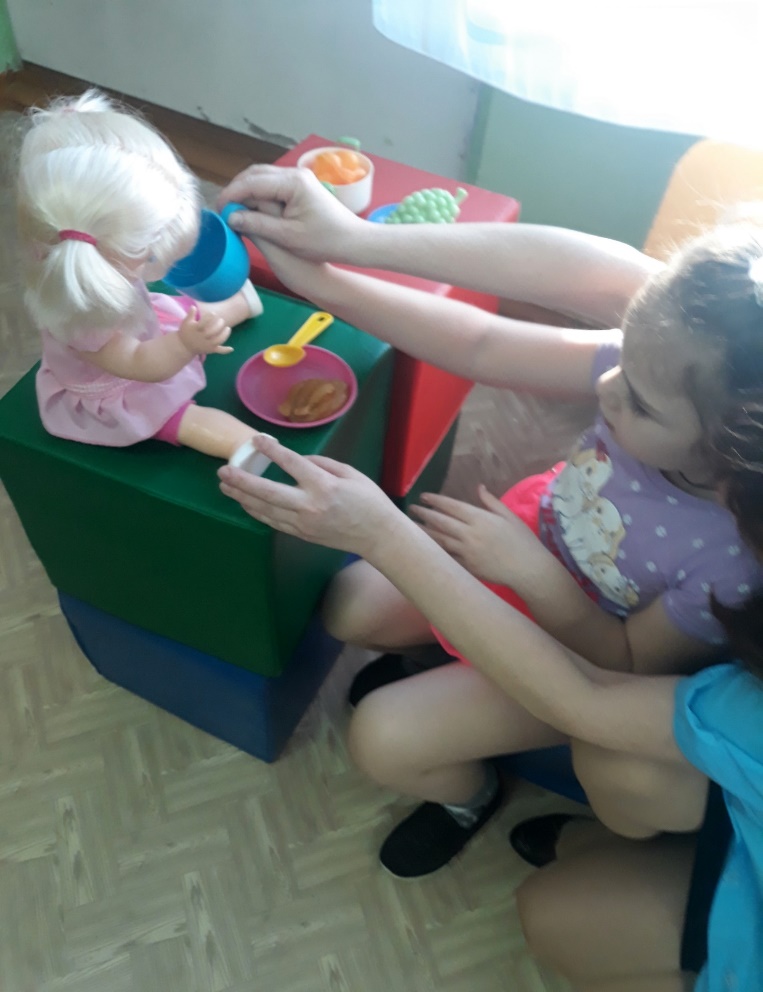 Сюжетно-ролевая игра – высшая форма развития игры ребенка.
Задачи по развитию элементов сюжетно-ролевой игры у детей с расстройствами аутистического спектра:1.  Формируем у детей умение наблюдать за игровыми действиями взрослого,  а потом воспроизводить с поддержкой взрослого и подражать его действиям.2. Побуждаем детей обыгрывать разные игрушки.3. Воспитываем интерес  к выполнению игровых действий по подражанию взрослым.4. Воспитываем эмоциональное отношение к игре или игрушке.5. Воспитываем интерес к подвижным играм.6. Учим играть рядом и не мешать  друг другу.
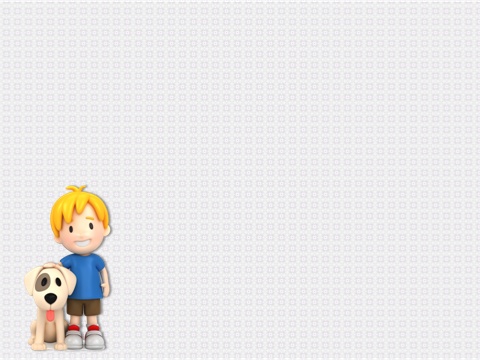 Установление контакта педагога с ребенком в игре
Установление контакта
 педагога с ребенком в игре
Визуальный контакт
Разный тембр
Различные интонации
Многократное повторение
«Больница»                            «Парикмахерская»
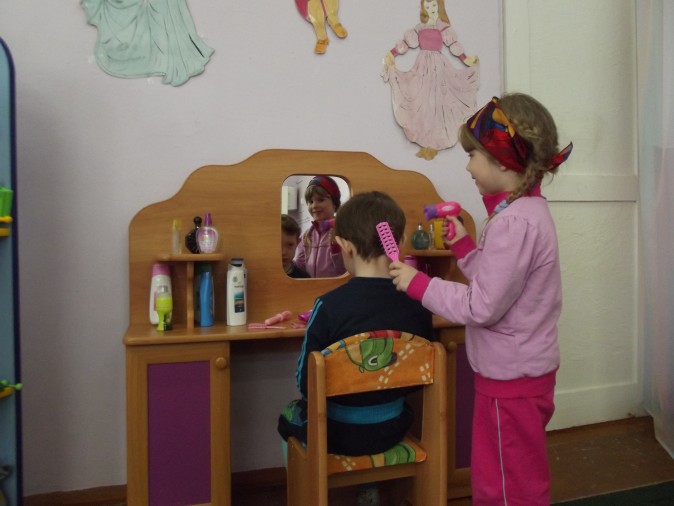 На этапе, когда с ребенком уже налажен тесный эмоциональный контакт, можно использовать совместное рисование.
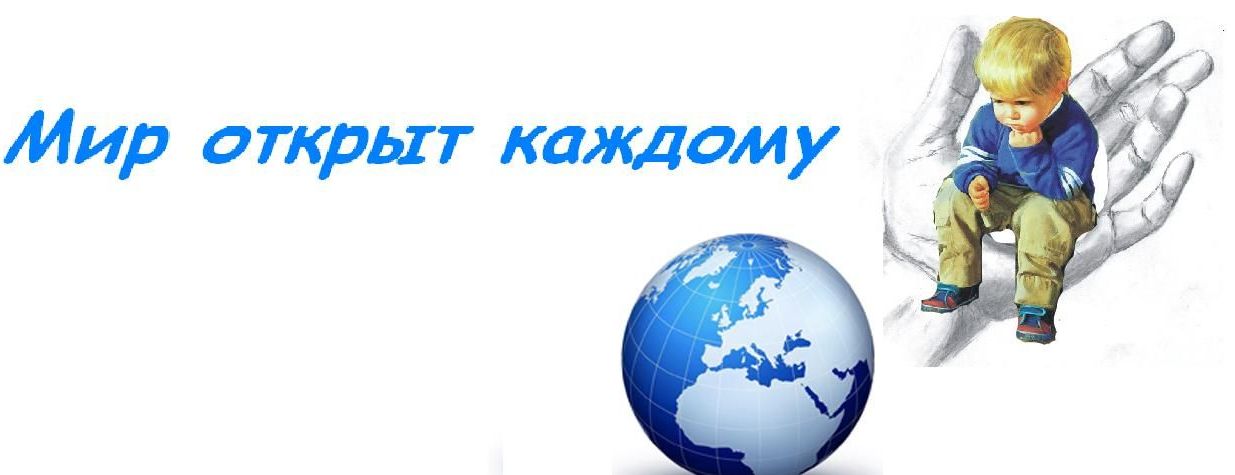 СПАСИБО ЗА ВНИМАНИЕ!